Семинар - практикум«Организация и методика проведения прогулки в детском саду в соответствии с ФГОС ДО»
Значение прогулки
Оздоровление
Значение прогулки для развития детей
Воспитание эстетических чувств
Физическое развитие
Прогулка
Расширение кругозора
Ознакомление с предметным и социальным окружением
Развитие самостоятельности
Значение прогулки
Интеграция образовательных областей при проведении прогулки:
«Физическое развитие»
«Социально-коммуникативное развитие»
«Речевое развитие»
«Познавательное развитие»
«Художественно-эстетическое развитие»
Разновидности прогулок
Прогулка - обязательный  элемент режима дня
1. подготовка к прогулке
2. прогулка
3. возвращение 
с прогулки
1. Подготовка к прогулке
1. наводить порядок в группе
2. посещать туалетную комнату, мыть руки после туалета
3. одеваться по погоде, в определенной последовательности
4. по окончании одевания закрывать дверцу шкафчика, ожидать других детей
5. участвовать в подготовке и выносе материала для прогулки
6. спокойно выходить на прогулку, придерживать дверь при закрывании
1. Подготовка к прогулке
Выход детей на прогулку
Воспитатель
1 подгруппа:
Помощник  воспитателя 
2 подгруппа:
2. Прогулка.Структурные компоненты прогулки:
1.
2.
3.
4.
5.
Структурные компоненты прогулки
2. Прогулка.Структурные компоненты прогулки:
1. Наблюдения
2. Подвижные игры (основные движения)
3. Труд
4. Индивидуальная работа
5. Самостоятельная игровая деятельность
2. Прогулка.Структурные компоненты прогулки:
Структурные компоненты прогулки
1. Наблюдения
Каждый компонент прогулки
2. Подвижные игры (основные движения)
младший возраст-
7 - 15 минут
старший возраст-
20 - 25 минут
3. Труд
4. Индивидуальная работа
Последовательность компонентов прогулки
5. Самостоятельная игровая деятельность
2. Прогулка.Структурные компоненты прогулки:
Структурные компоненты прогулки
1. Наблюдения
Каждый компонент прогулки
2. Подвижные игры (основные движения)
младший возраст-
7 - 15 минут
старший возраст-
20 - 25 минут
3. Труд
4. Индивидуальная работа
Последовательность компонентов прогулки
 может быть изменена
5. Самостоятельная игровая деятельность
Структурные компоненты прогулки:1. Наблюдения – основной метод обучения
Объекты наблюдений
Структурные компоненты прогулки:1. Наблюдения – основной метод обучения
1. Наблюдения – основной метод обучения
Объекты наблюдений
Неживая природа: сезонные изменения и различные явления природы (дождь, снег, текущие ручьи и др.)
Труд взрослых
 (1-2 раза в квартал)
Живая природа:
-растения 
- животные
Структурные компоненты прогулки:1. Наблюдения – основной метод обучения
1. Наблюдения – основной метод обучения
Виды наблюдений
Структурные компоненты прогулки: 1. Наблюдения – основной метод обучения
Виды наблюдений
Длительные 

 для накопления знаний о росте 
и развитии растений 
и животных, о сезонных изменениях в природе
Кратковременные

для формирования о свойствах и качествах предмета или явления
Структурные компоненты прогулки: 
2. Подвижные игры (основные движения)
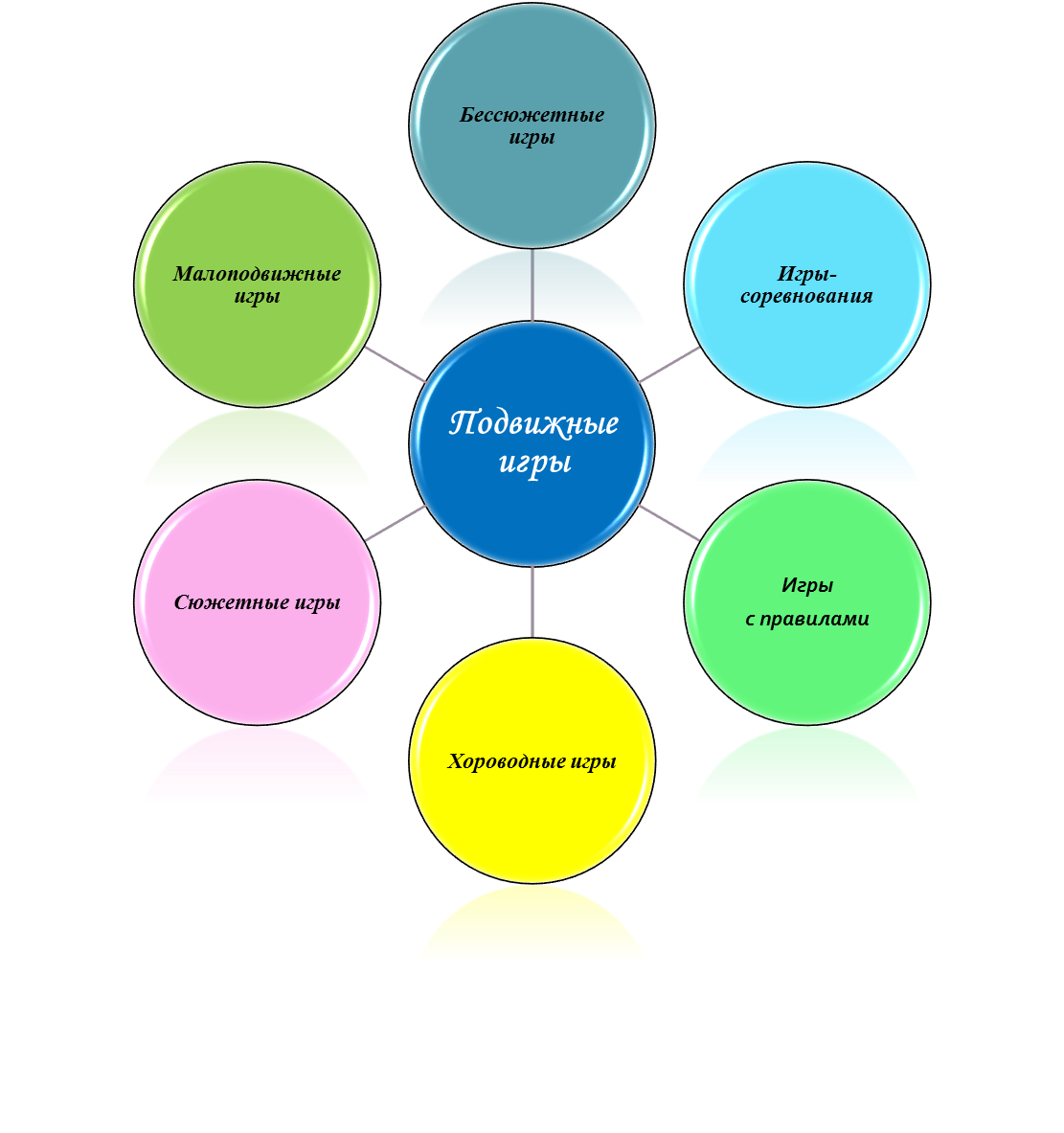 Структурные компоненты прогулки: 
2. Подвижные игры (основные движения)
www.themegallery.com
2-3 игры большой подвижности

2-3 игры малой (или средней) подвижности
Структурные компоненты прогулки: 
2. Подвижные игры (основные движения)
2. Подвижные игры (основные движения)
www.themegallery.com
2-3 игры большой подвижности

2-3 игры малой (или средней) подвижности
дидактические игры
игры с предметами
 (игрушками или природным материалом)
 и словесные игры
игры на выбор детей
Структурные компоненты прогулки: 
2. Подвижные игры (основные движения)
2. Подвижные игры (основные движения)
www.themegallery.com
2-3 игры большой подвижности

2-3 игры малой (или средней) подвижности
дидактические игры
игры с предметами
 (игрушками или природным материалом)
 и словесные игры
игры на выбор детей
КАЖДЫЙ МЕСЯЦ– РАЗУЧИВАНИЕ 2-3 ПОДВИЖНЫХ ИГР 
(ПОВТОР В ТЕЧЕНИЕ МЕСЯЦА 
И ЗАКРЕПЛЕНИЕ 3-4 РАЗА В ГОД)
Структурные компоненты прогулки: 
2. Подвижные игры (основные движения)
2. Подвижные игры (основные движения)
Средний возраст
Старший возраст
Младший возраст
воспитатель распределяет роли среди детей 
(роль водящего выполняет ребенок, который может справиться с этой задачей)
игры с текстом (подражание действиям воспитателя)
проводятся игры-эстафеты, спортивные игры, игры с элементами соревнования
Структурные компоненты прогулки: 
3. Трудовая деятельность детей
www.themegallery.com
Формы организации труда
Коллективный труд
Индивидуальные трудовые поручения
Работа 
в группах
Применяются во всех возрастных группах
Структурные компоненты прогулки: 4. Индивидуальная работа
«Физическое развитие»

«Социально-коммуникативное развитие»

«Речевое развитие»

«Познавательное развитие»

«Художественно-эстетическое развитие»
Структурные компоненты прогулки: 
5. Самостоятельная игровая деятельность
www.themegallery.com
дети отражают впечатления, полученные в процессе ООД, экскурсий, повседневной жизни
в процессе сюжетно-ролевых игр
3. Возвращение с прогулки
1. завершать игры, убирать на место инвентарь, складывать выносной материал
2. приводить в порядок свой внешний вид, оказывать помощь сверстнику
3. собираться в условленном месте
4. спокойно заходить в помещение, придерживая дверь
5. самостоятельно раздеваться, аккуратно складывать вещи в шкафчик, располагать обувь и одежду для сушки
6. посещать туалетную комнату, мыть руки, лицо, приводить свой внешний вид в порядок
3. Возвращение с прогулки
Возвращение с прогулки
Помощник  воспитателя 
1 подгруппа:
Воспитатель
2 подгруппа 
через 10—15 минут
Спасибо за внимание!